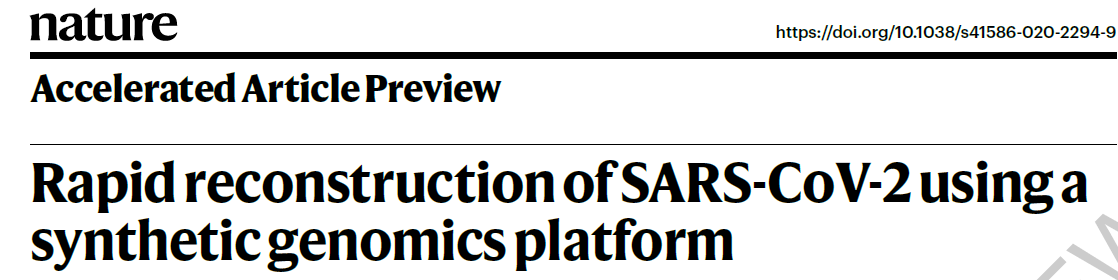 PI: Volker Thiel, Mittelhäusern, Schweiz
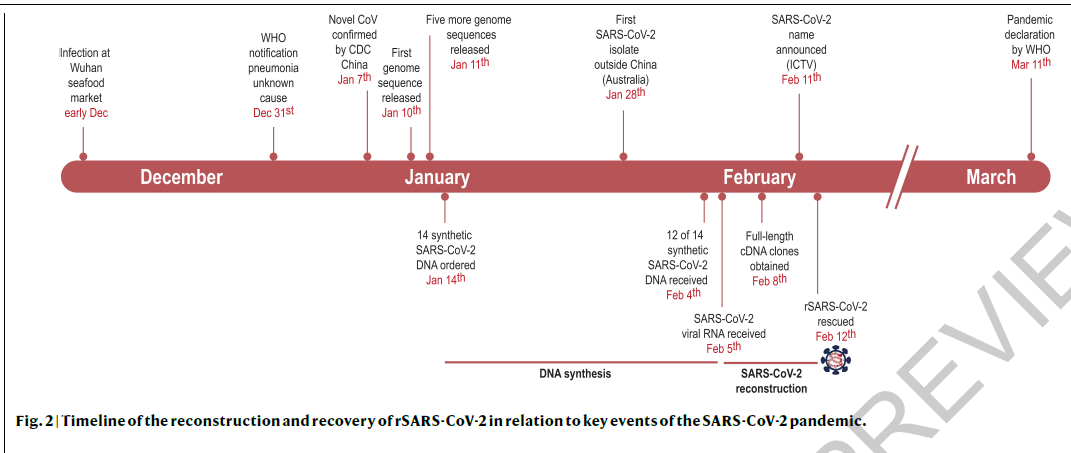 Molekularbiologische Rekonstruktion  von rekombinantem Maus Hepatitis Virus durch TAR (Transformation-associated recombination)-Klonierung in Hefe
Yeast artificial chromosome
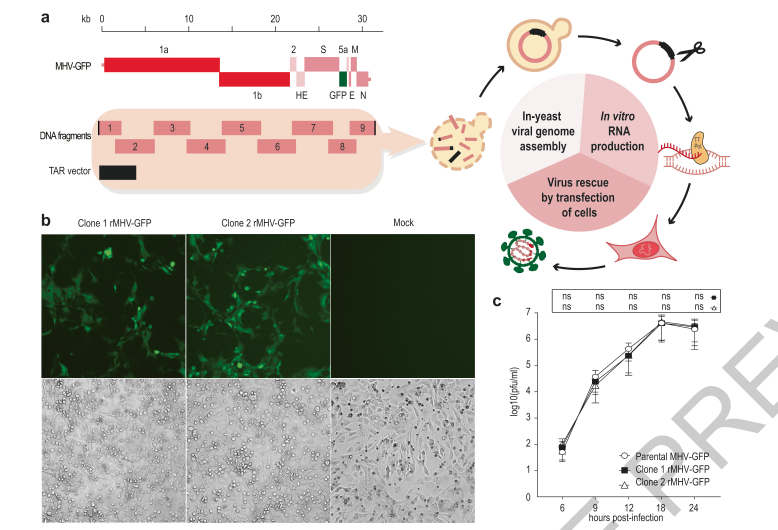 9 PCR-Fragmente
-----Zytopathischer Effekt -----
Rekombinanter und WT-MHV-GFP:           gleiche Vermehrungseigenschaften
De novo-Erzeugung von rekombinanten SARS-CoV-2 und SARS-CoV-2-GFP
rek. SARS-CoV-2
rek. SARS-CoV-2-GFP
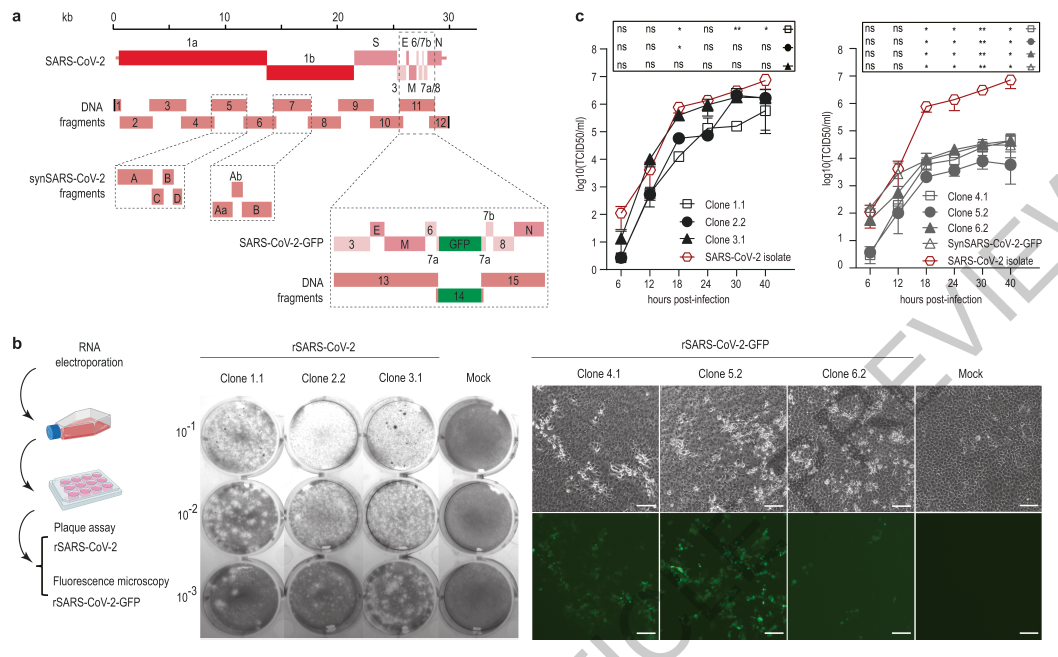 - 12 synthetic cDNA fragments ordered
- 10 delivered
Synthetische Erzeugung von rekombinanten Viren mit großen Genomen – Anwendungen: 




SARS-CoV-2-GFP: Entwicklung von Zell-basierten Screening-Testen

Phänotypische Charakterisierung von Mutationen in zirkulierenden SARS-CoV-2

Gezielte Attenuierung von  SARS-CoV-2 im Rahmen der Impfstoff-Entwicklung (?):
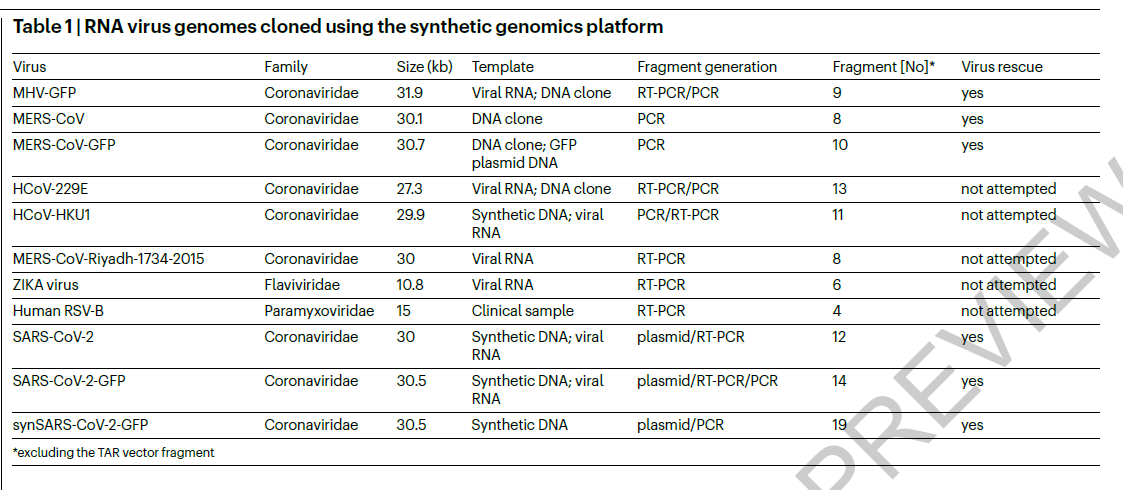